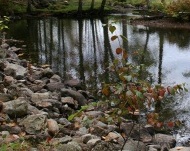 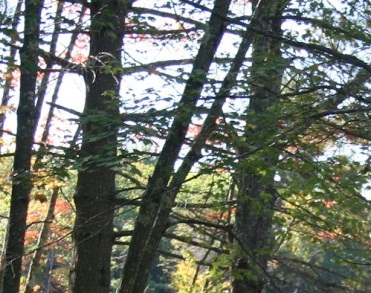 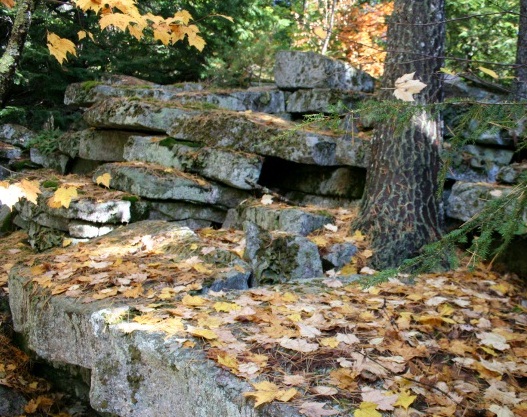 Ponedjeljak 4.5.2020.g.

4.a
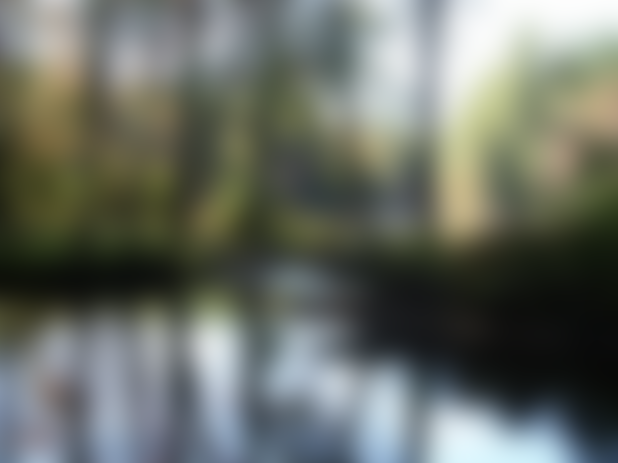 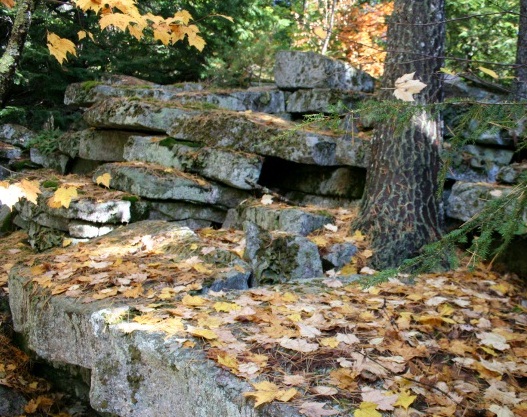 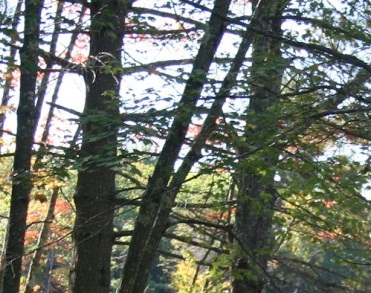 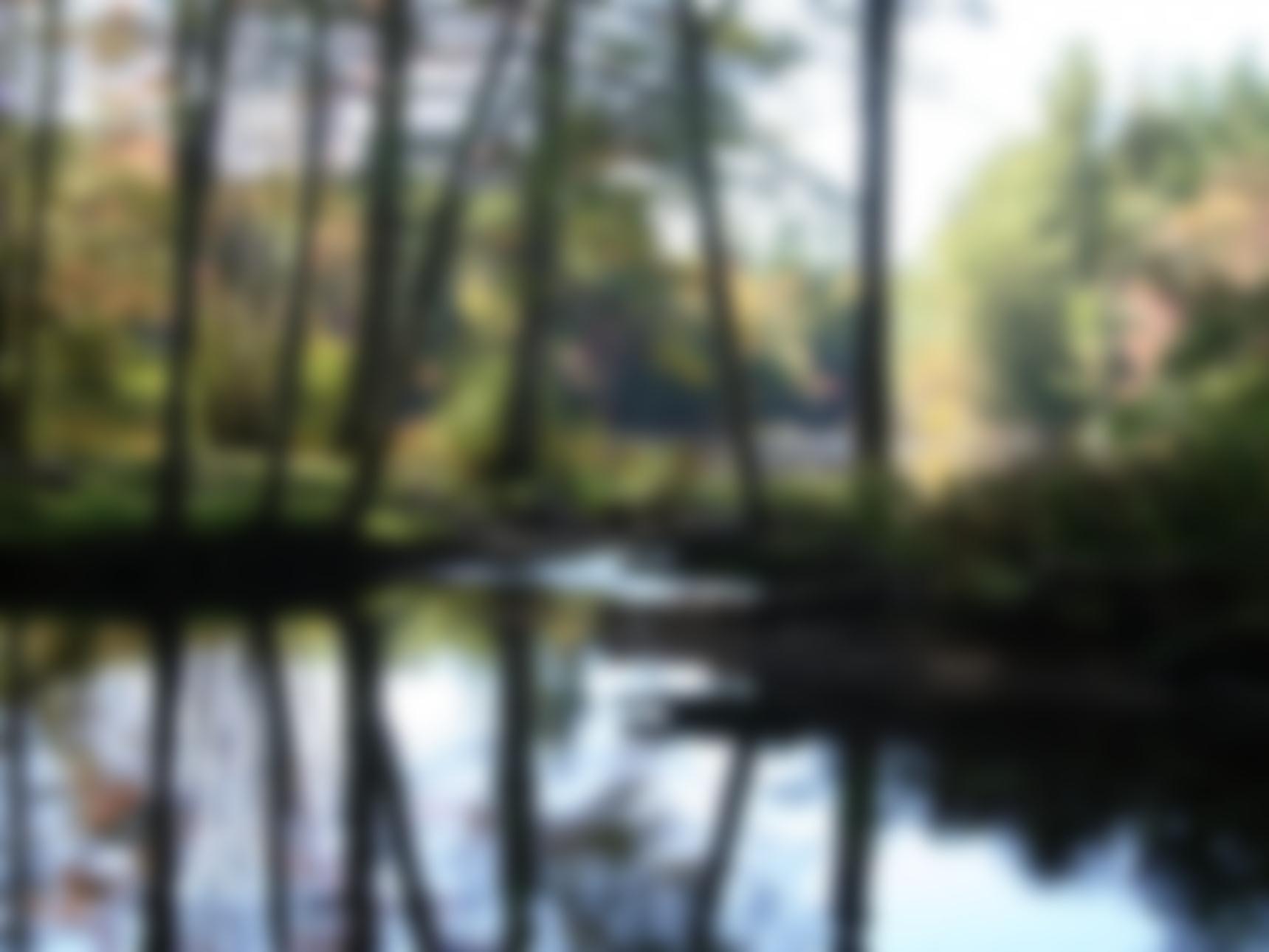 HRVATSKI 
JEZIK
Ševina jutarnja pjesma

Grigor Vitez


Otvori 150. str. čitanke Hrvatski na dlanu 4.
Naglas pročitaj pjesmu 
„Ševina jutarnja pjesma”.
Čitaj polako, izražajno, stih po stih.
Usklikni kod uskličnika u uskličnoj rečenici, izražajno upitaj kod upitne rečenice.
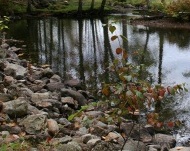 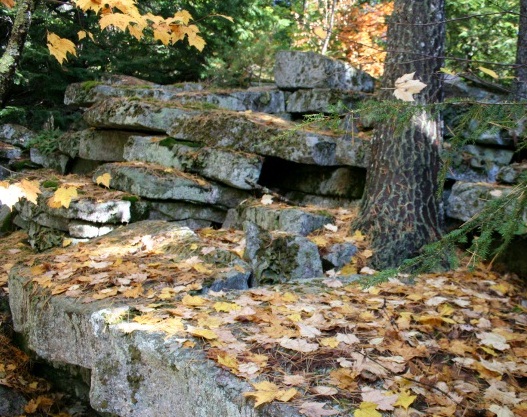 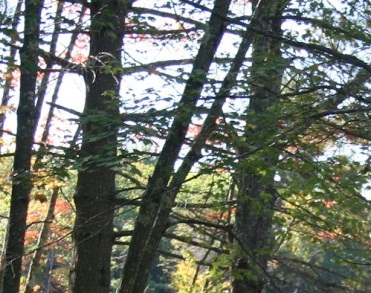 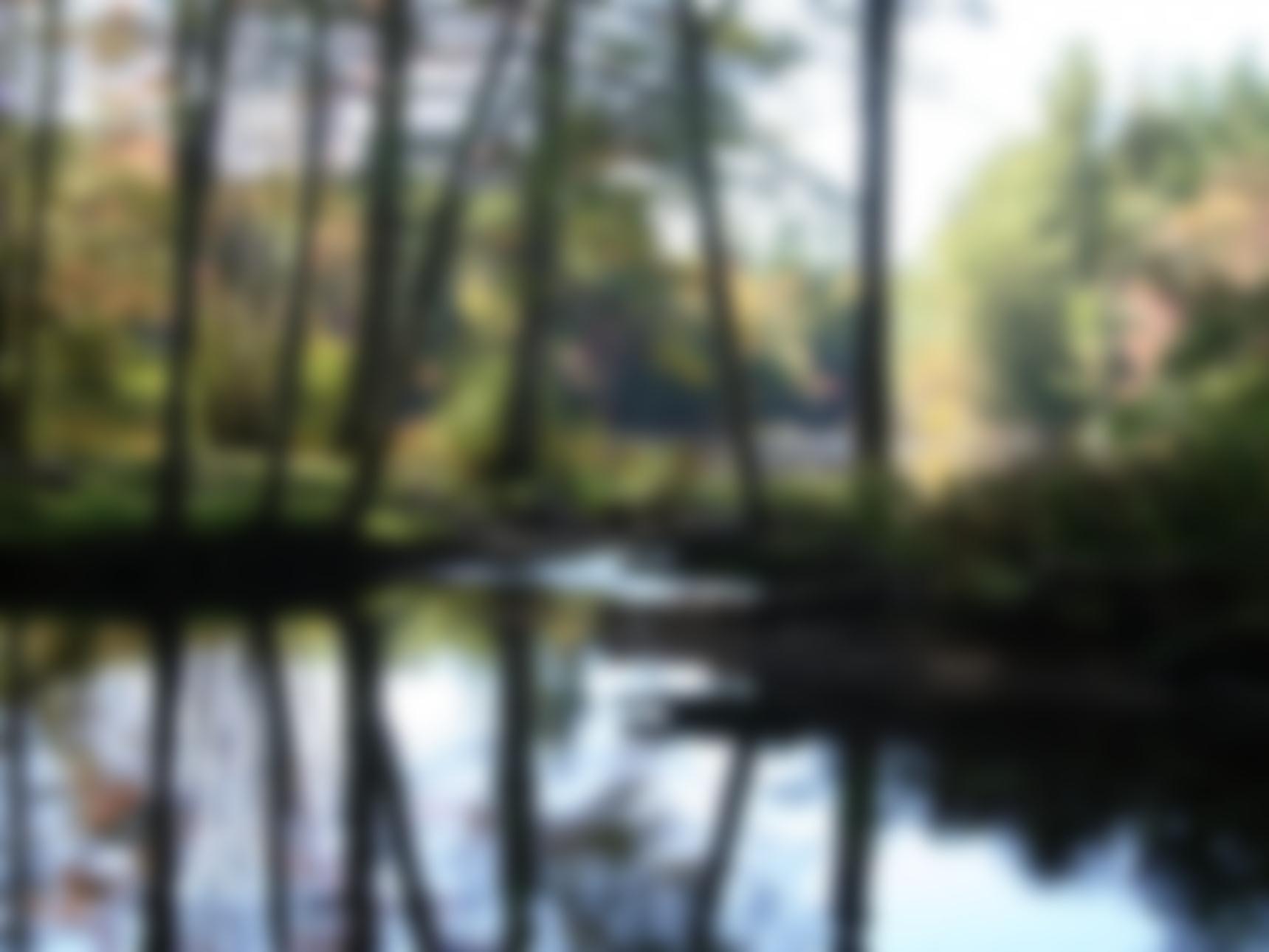 HRVATSKI 
JEZIK
Nakon čitanja pjesme zapitaj se kakav je dojam pjesma ostavila na tebe?
Naglas odgovori na sljedeća pitanja, bez zapisivanja u bilježnicu:

Tko je personificiran u pjesmi?
Prisjeti se da je personifikacija jezična stilska figura kojom se predmetima, životinjama, biljkama daju osobine ljudi.
Zašto ševa ide prema suncu?
Što će ponijeti?
Razmisli o stihovima: Sipat ću zvonca dolje…
Što to znači?
Zašto se ševa ponovno spušta na zemlju?
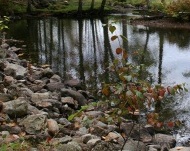 HRVATSKI 
JEZIK
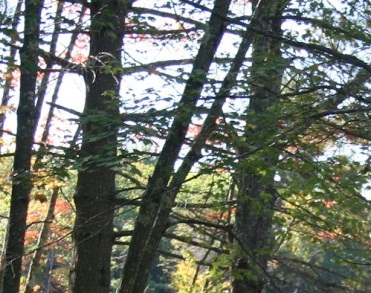 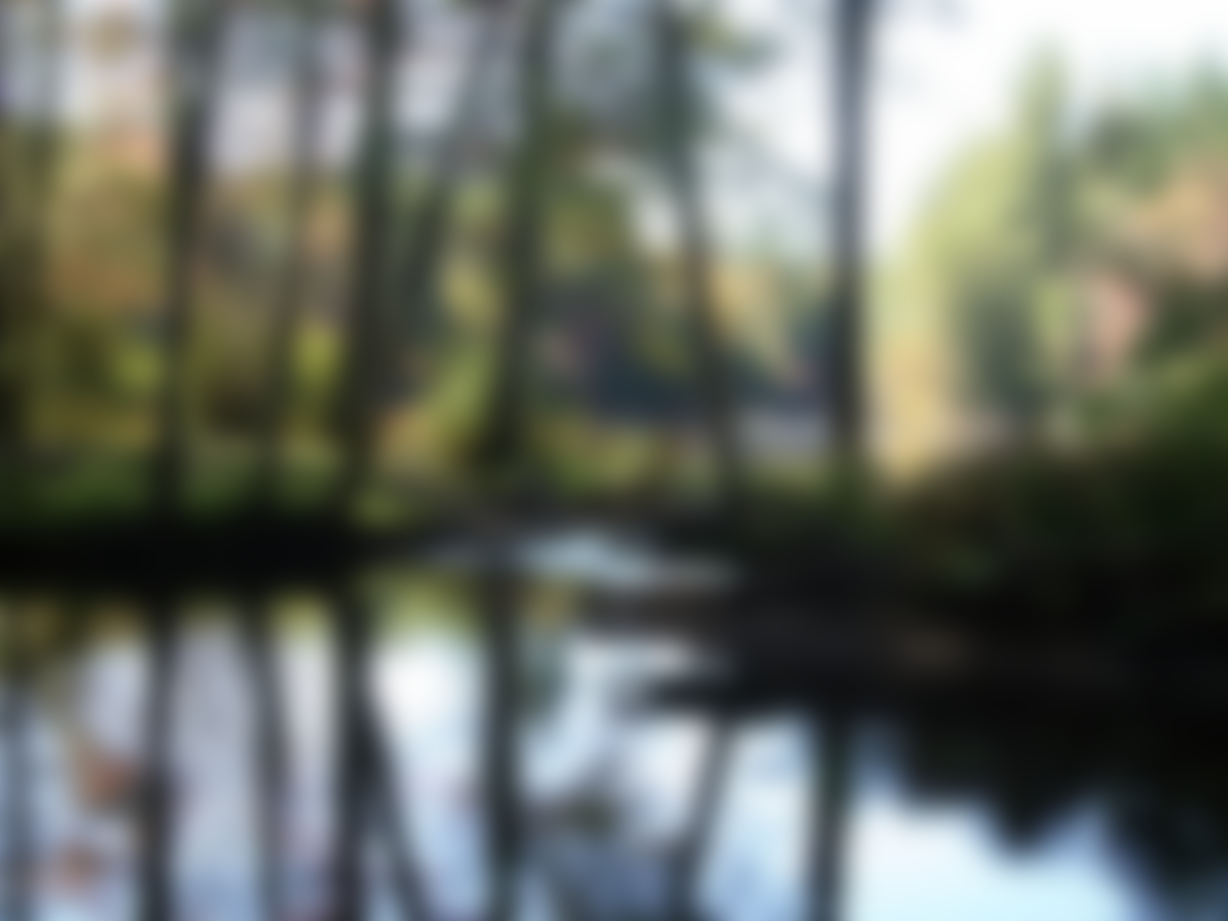 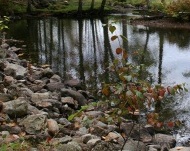 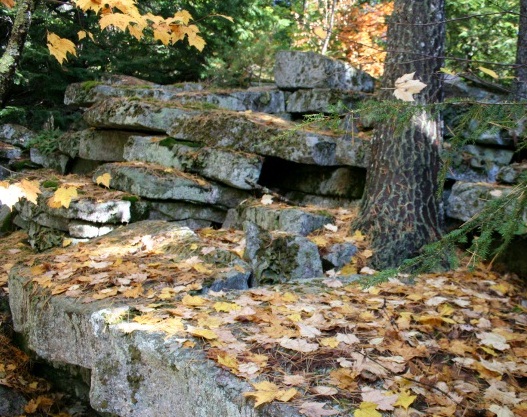 Razmisli…
Možeš li zamisliti slike koje u pjesmi spominje pjesnik Grigor Vitez?

Kako nazivamo dio teksta kojim nam spisatelj dočarava sliku?

To su PJESNIČKE SLIKE, a doživljaj koji nam pjesnik prenosi je VIDNI DOŽIVLJAJ.
Vidnim doživljajem „vidimo” ono o čemu pjesnik pjeva.
HRVATSKI 
JEZIK
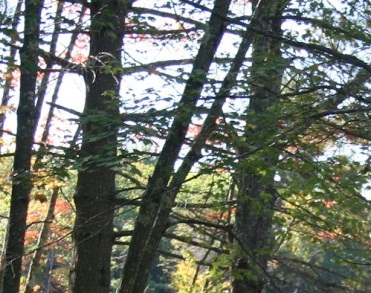 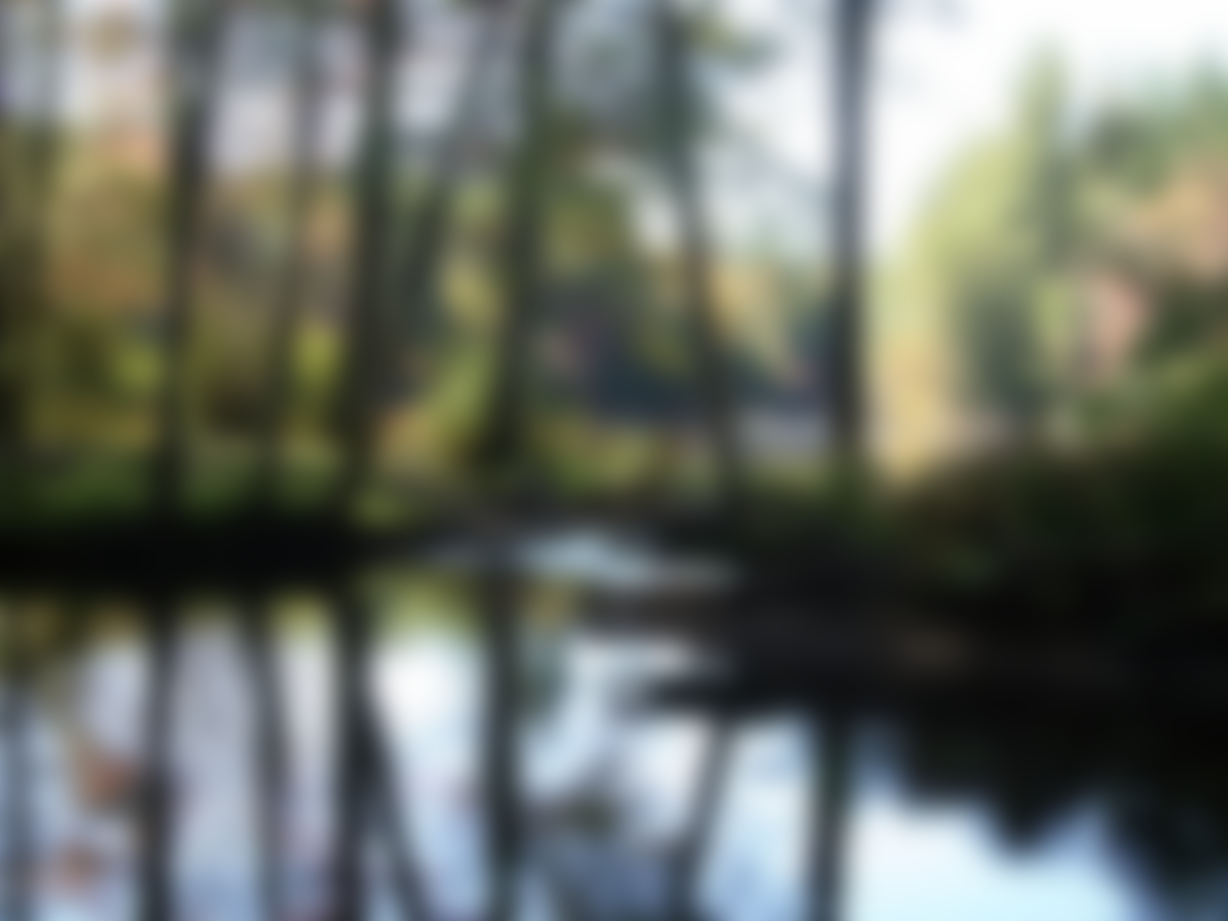 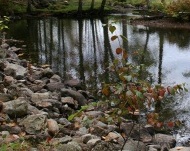 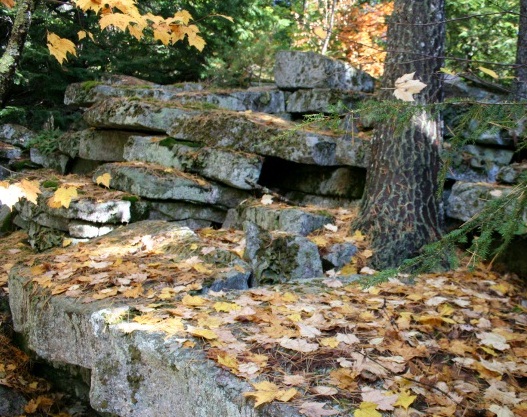 Razmisli…
Možeš li zamisliti zvukove koje u pjesmi spominje pjesnik Grigor Vitez?

Kako nazivamo dio teksta kojim nam spisatelj dočarava zvuk?

To su ZVUČNE SLIKE, a doživljaj koji nam pjesnik prenosi je SLUŠNI DOŽIVLJAJ.
Slušnim doživljajem „čujemo” ono o čemu pjesnik pjeva.
HRVATSKI 
JEZIK
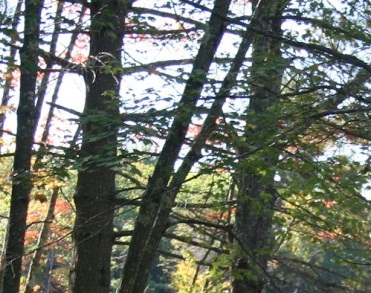 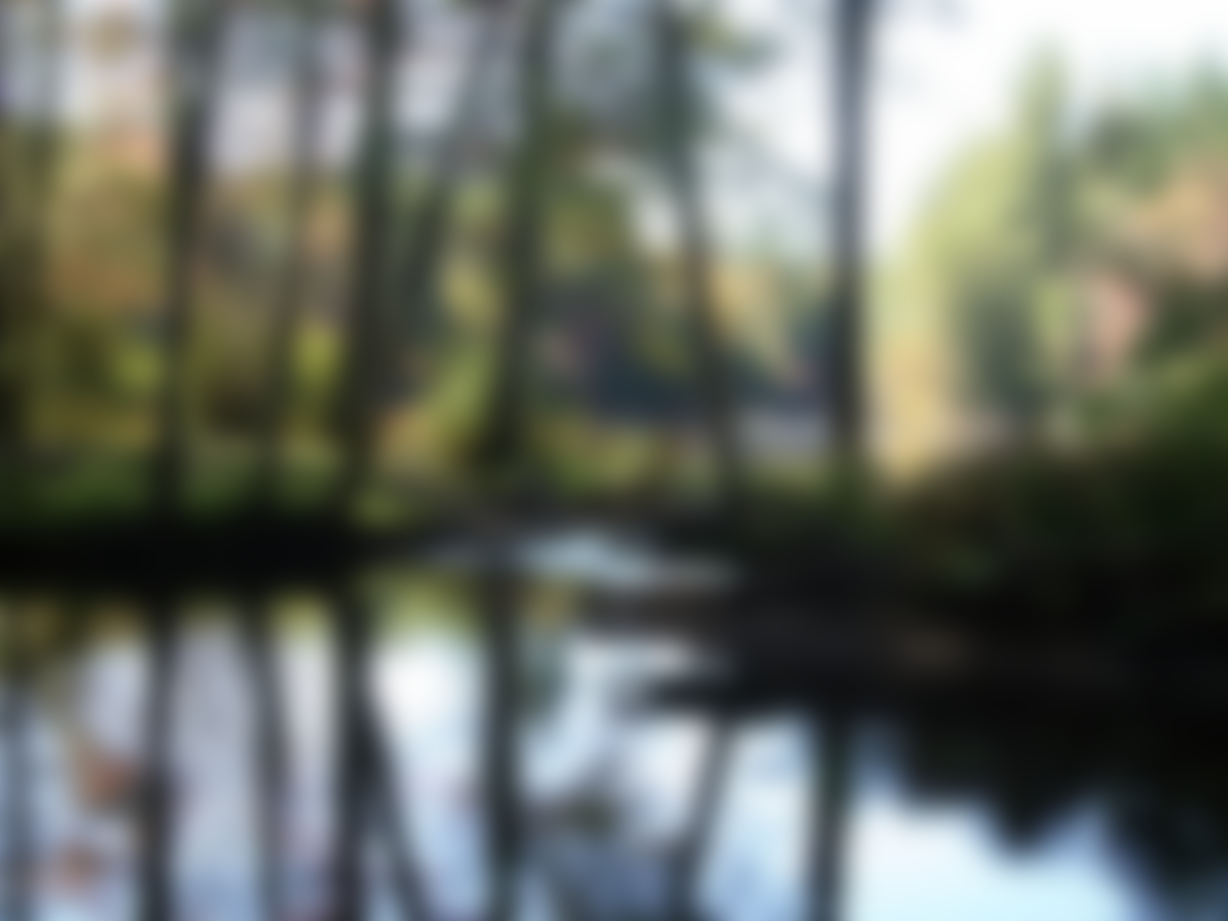 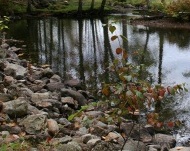 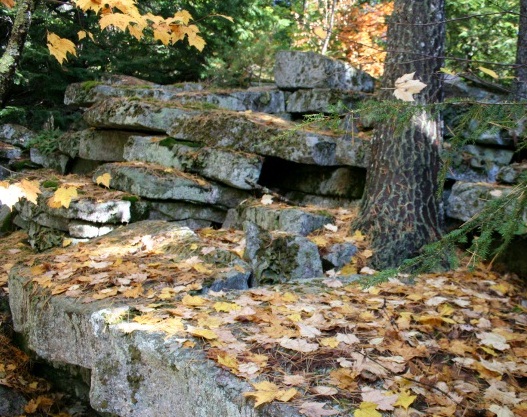 Pjesničke slike doživljene vidnim 
doživljajem:
        Uvis ću se dići! 
        Do sunca ću 
        da ga budim 
        ići
        ići 
        ići...
Pjesničke slike doživljene slušnim doživljajem:
                         Sipat ću zvonca dolje …
HRVATSKI 
JEZIK
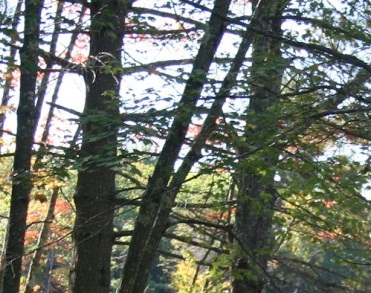 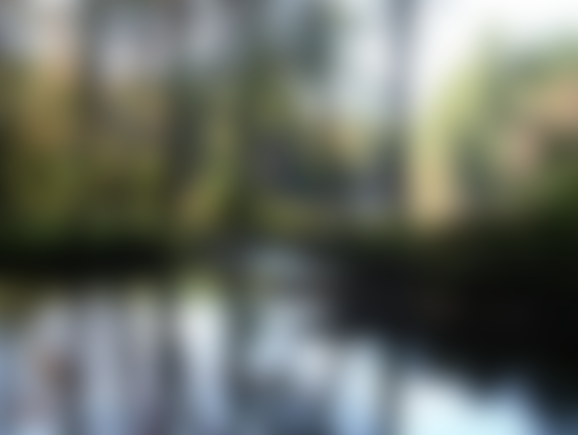 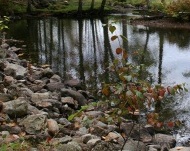 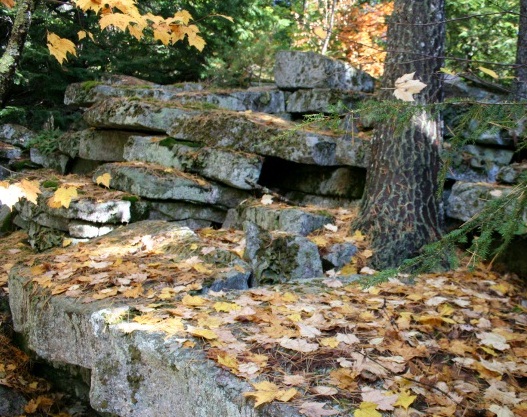 Pjesnik
Pjesnik u pjesmi ponavlja neke riječi.
Koje?

Ponavlja riječi… 

Dići     tamburicu              sići
Ići        tamburicu              sići
Ići        tamburicu              sići
Ići

Što pjesnik postiže ponavljanjem riječi?
Pjesnik postiže    RITAM!
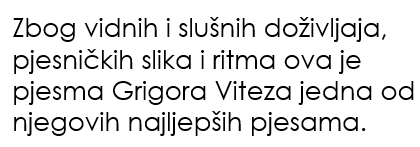 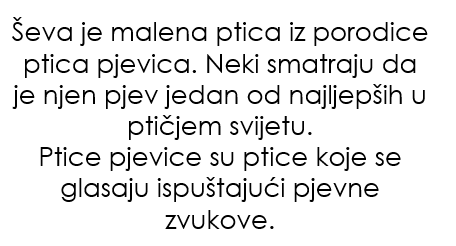 HRVATSKI 
JEZIK
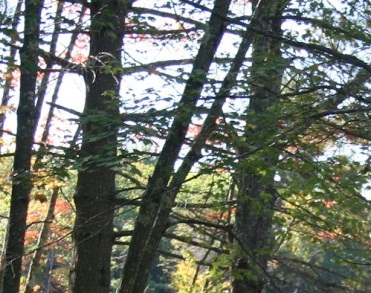 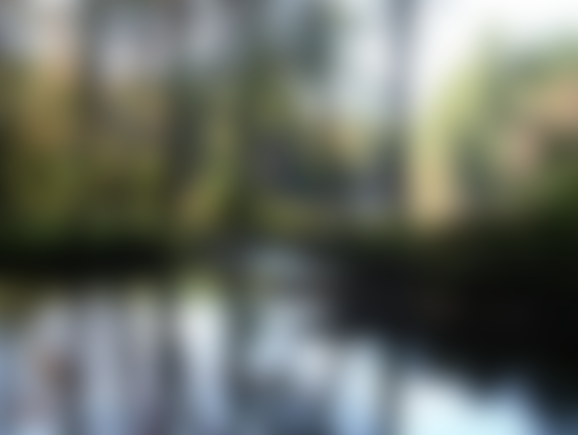 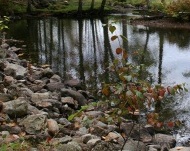 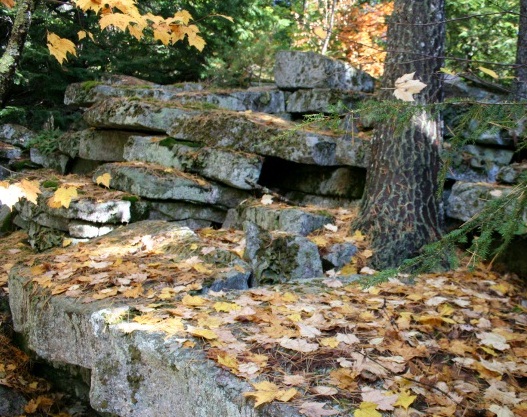 Pjesnik
Sada pogledaj kako pjesma izgleda. 
Po čemu se razlikuje od pjesama koje smo do sada čitali?
Uočavaš li jasno odvojene strofe/kitice?
Pjesnik je ovakvim izgledom pjesme želio dočarati let ptice ševe, koja stalno uokolo leprša. 
Do Sunca i natrag i tako stalno, gore, dolje…
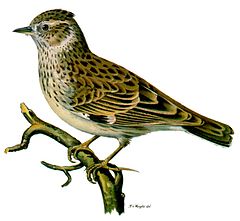 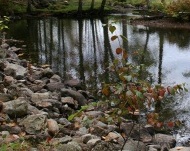 HRVATSKI 
JEZIK
Pjesnik U bilježnicu zap
U bilježnicu zapiši:
Ševina jutranja pjesma
                                         Grigor Vitez
Pjesničke slike doživljene vidnim doživljajem: 
Uvis ću se dići!... 
…zelenim
žutim
i modrim
beskrajnim poljem
Pjesničke slike doživljene slušnim doživljajem: 
Ponijet ću
Tamburicu…
Sipat ću zvonca dolje …
Ritam u pjesmi postignut je: nizanjem kratkih stihova, ponavljanjem riječi, uporabom kratkih riječi poput : ići, sići …
Personifikacija: stilska figura pridavanja osobina ljudi neživim stvarima, biljkama, životinjama
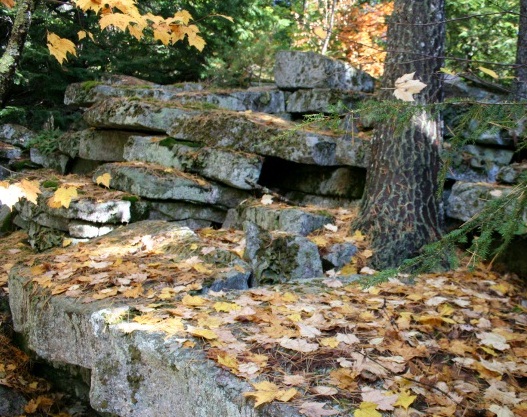 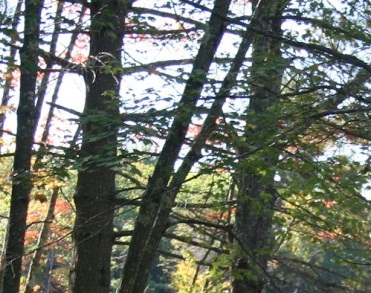 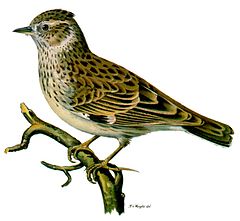 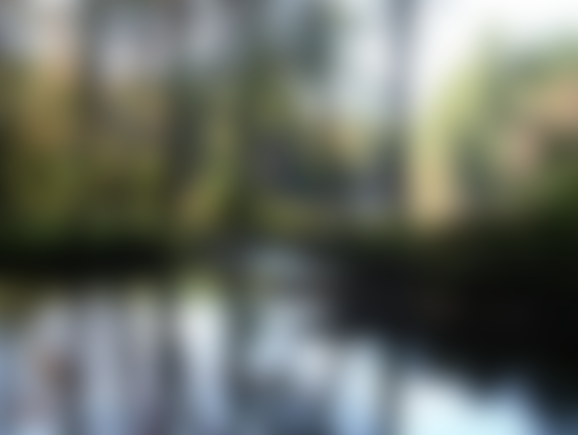 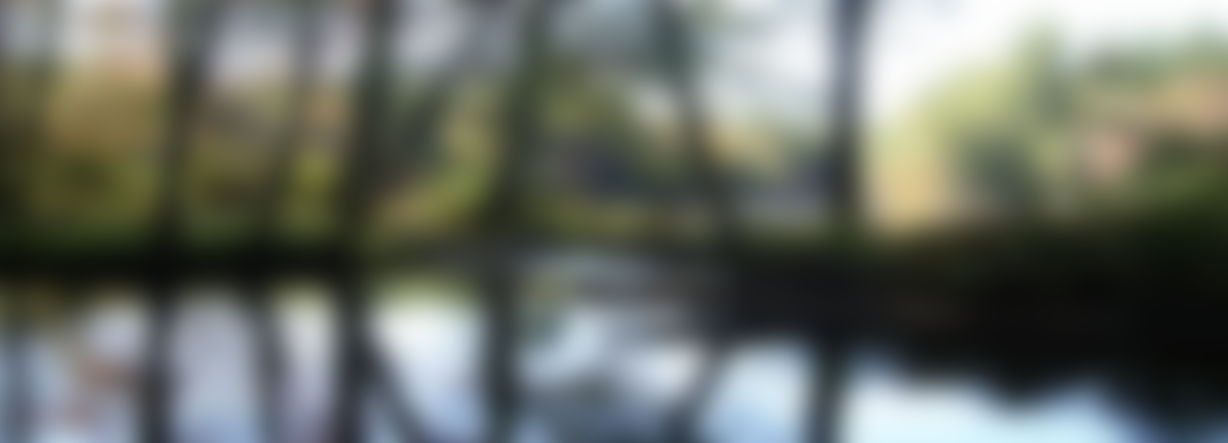 HRVATSKI 
JEZIK
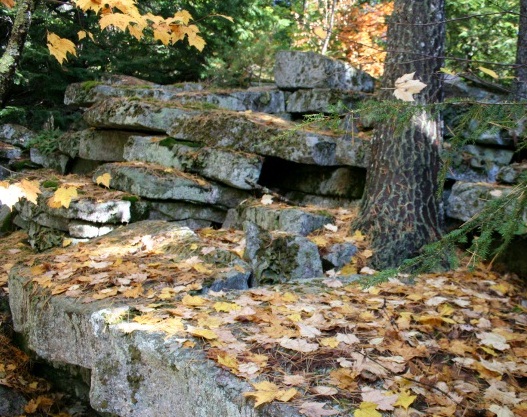 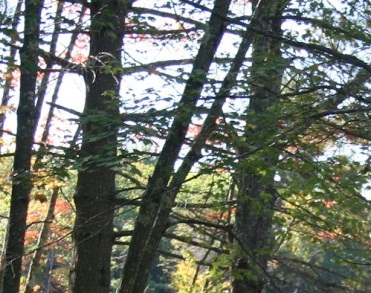 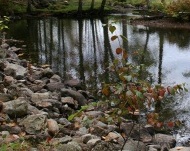 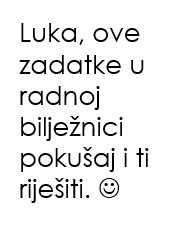 Zadatak: 
Otvori radnu bilježnicu Hrvatski na dlanu 4 na str. 108. i 109. 
Pažljivo, uredno i savjesno riješi obje stranice.
U 9. zadatku na 109. stranici prikaži pjesmu crtežom tako da ispuniš cijeli kvadrat likovno prikazanim pjesničkim slikama.
Kao što je Grigor Vitez divnim riječima dočarao let i pjev ptice ševe, tako se ti potrudi isto napraviti crtežom.
HRVATSKI 
JEZIK
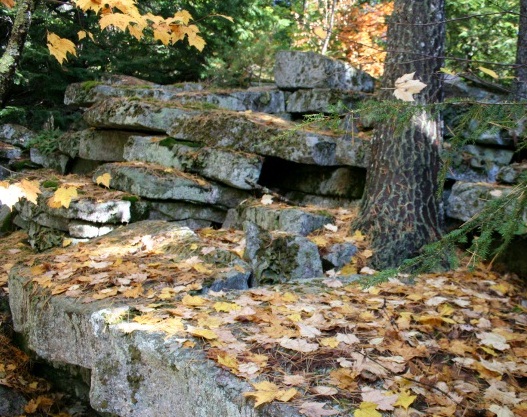 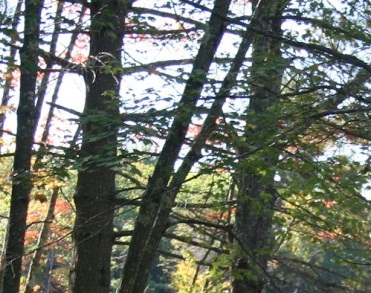 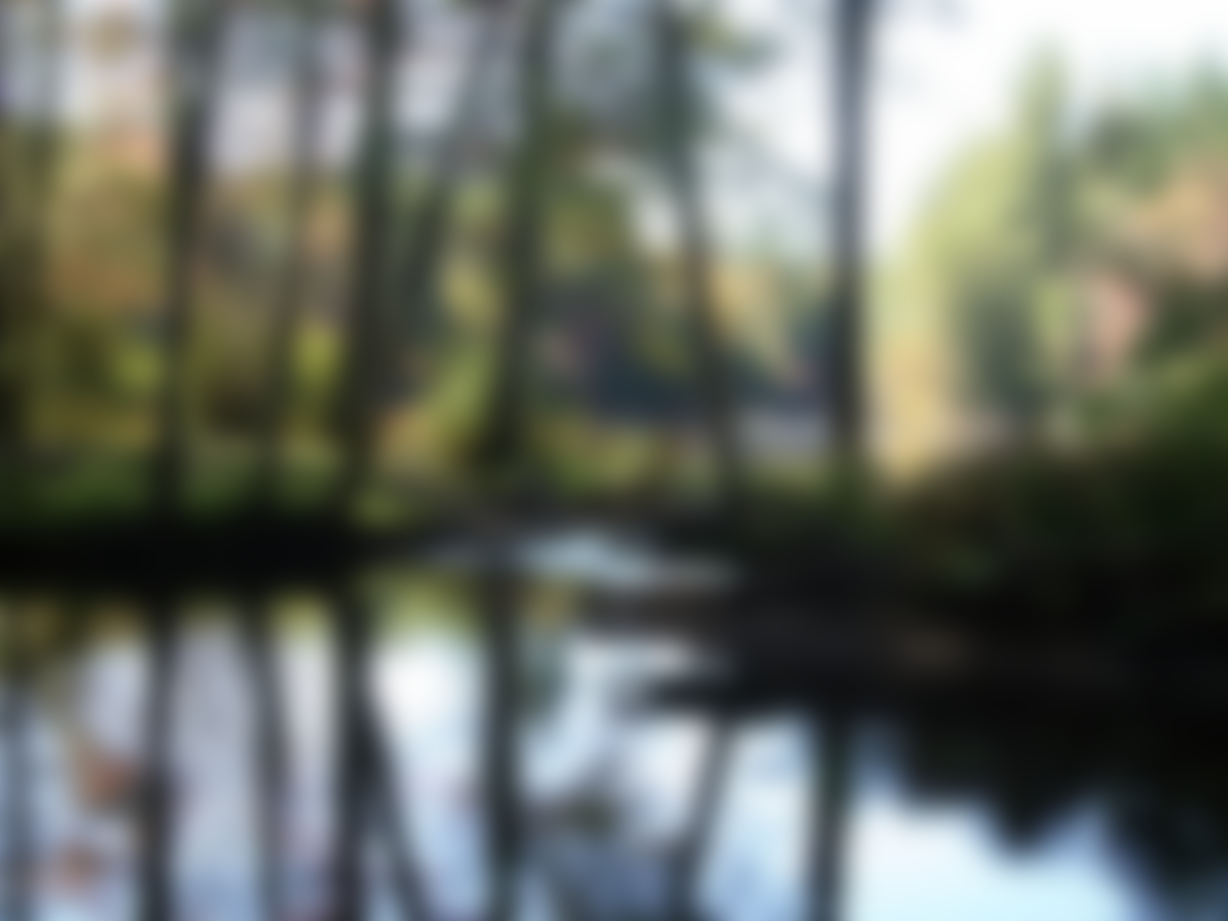 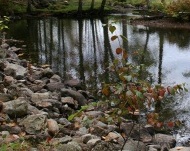 Pročitaj nešto o pjesniku čije ime nosi naša škola. 

Grigor Vitez
Rođen je 15. veljače 1911. u Kosovcu kraj Okučana, a preminuo 23. studenoga 1966. u Zagrebu.
Prije Drugog svjetskog rata bio je učitelj, a poslije je radio u Ministarstvu prosvjete i kao urednik u Izdavačkoj kući Mladost. Pisao je poeziju za djecu i odrasle ("Sto vukova", "Kad bi drveće hodalo", "Gdje priče rastu„…), prevodio je s ruskog, francuskog i slovenskog jezika. Danas brojne škole nose njegovo ime.
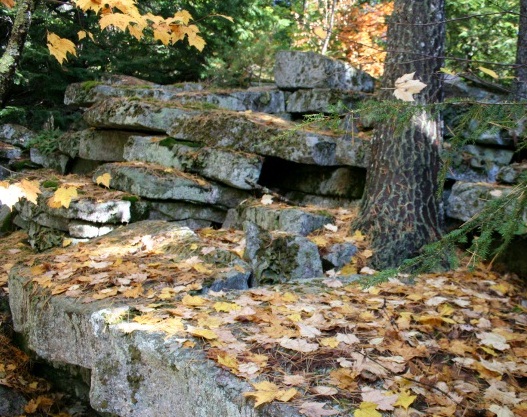 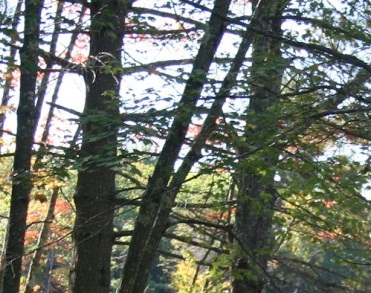 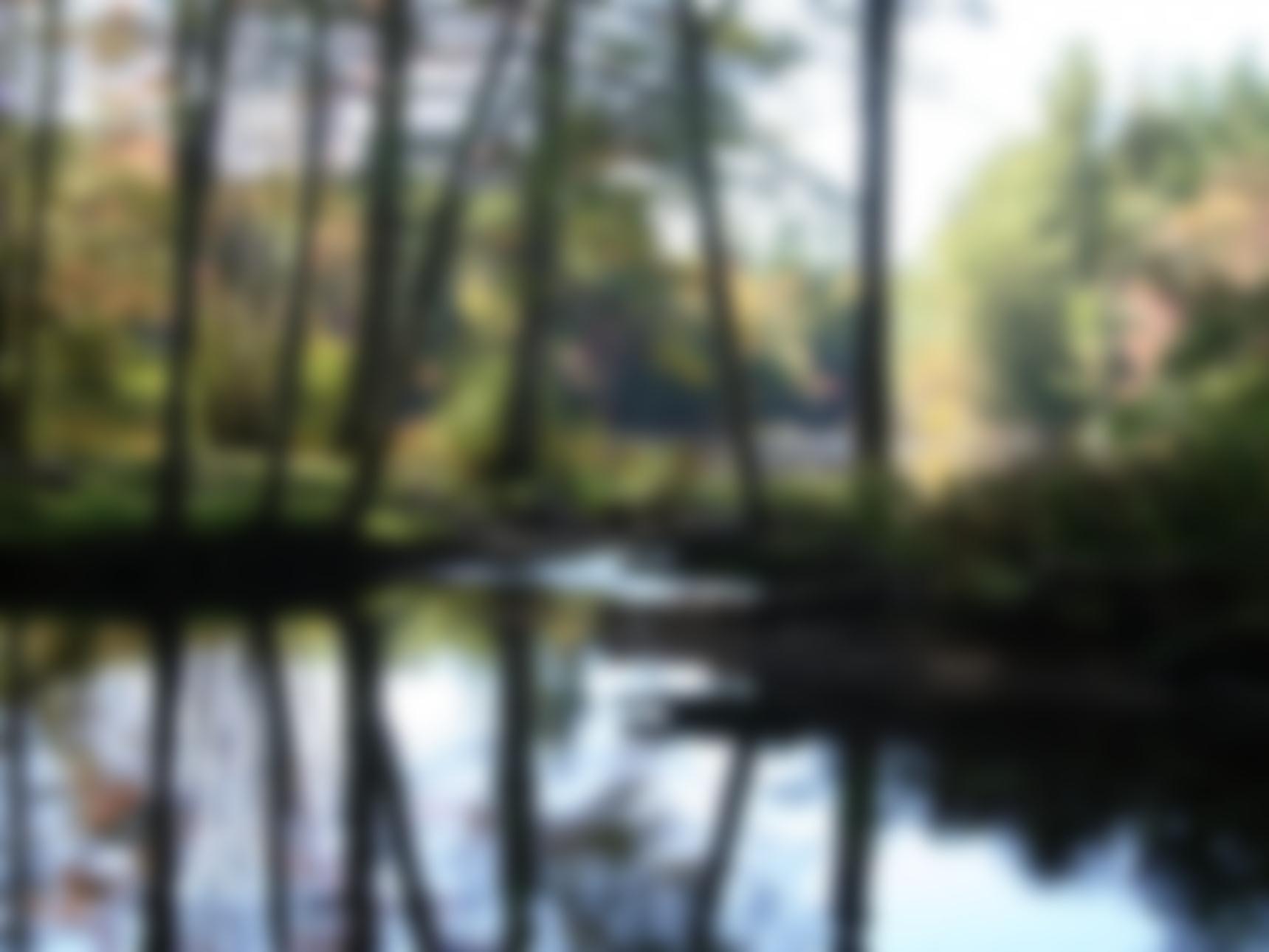 HRVATSKI 
JEZIK
Zadatak: 

1. Pogledaj video u kojemu ćeš pronaći zanimljivosti o ptici ševi. Čut ćeš i njen predivan pjev.

JASTREB, POLJSKA ŠEVA I ZELENA ŽUNA

2. U bilježnicu zapiši nekoliko zanimljivosti o 
    pticama iz ovoga videa. 
3. Nacrtaj pticu ševu.
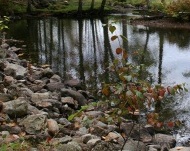 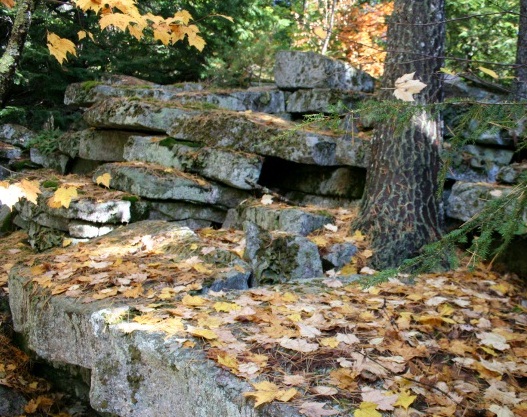 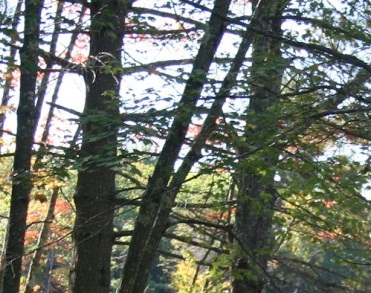 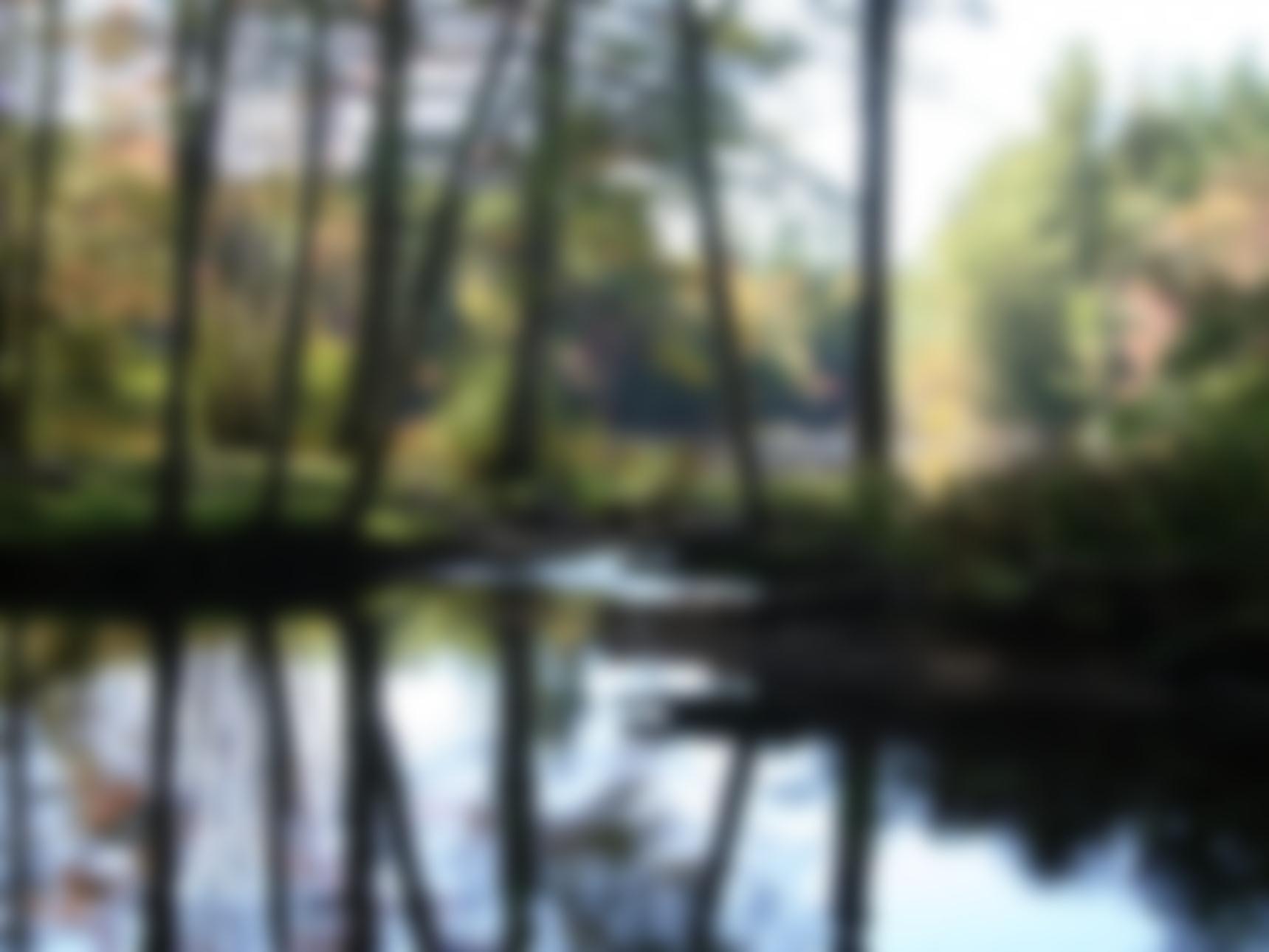 MATEMATIKA
Pisano dijeljenje višeznamenkastoga broja jednoznamenkastim brojem

Otvori bilježnicu i zapiši današnji naslov.

Klikni na poveznicu i prisjeti se kako pisano dijelimo brojeve.
PISANO DIJELJENJE

U bilježnicu zapiši redni broj 1. i pisanim putem riješi zadatak kojega učiteljica rješava u videu.

Ne moraš pisati cijeli zadatak, samo potpuni, pisani račun i odgovor.
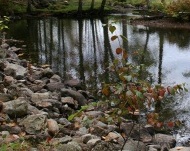 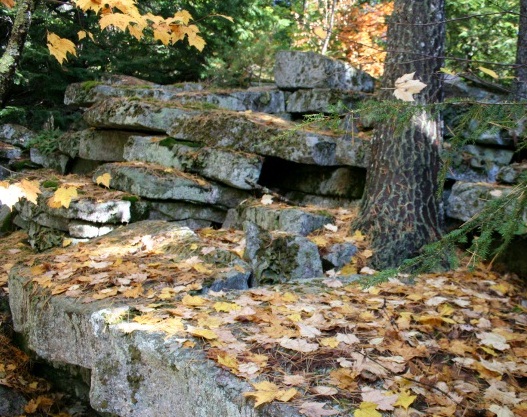 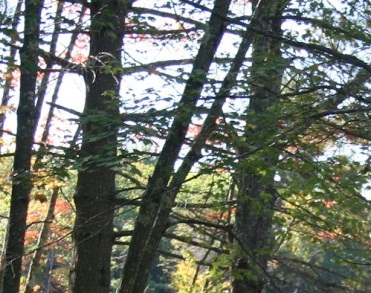 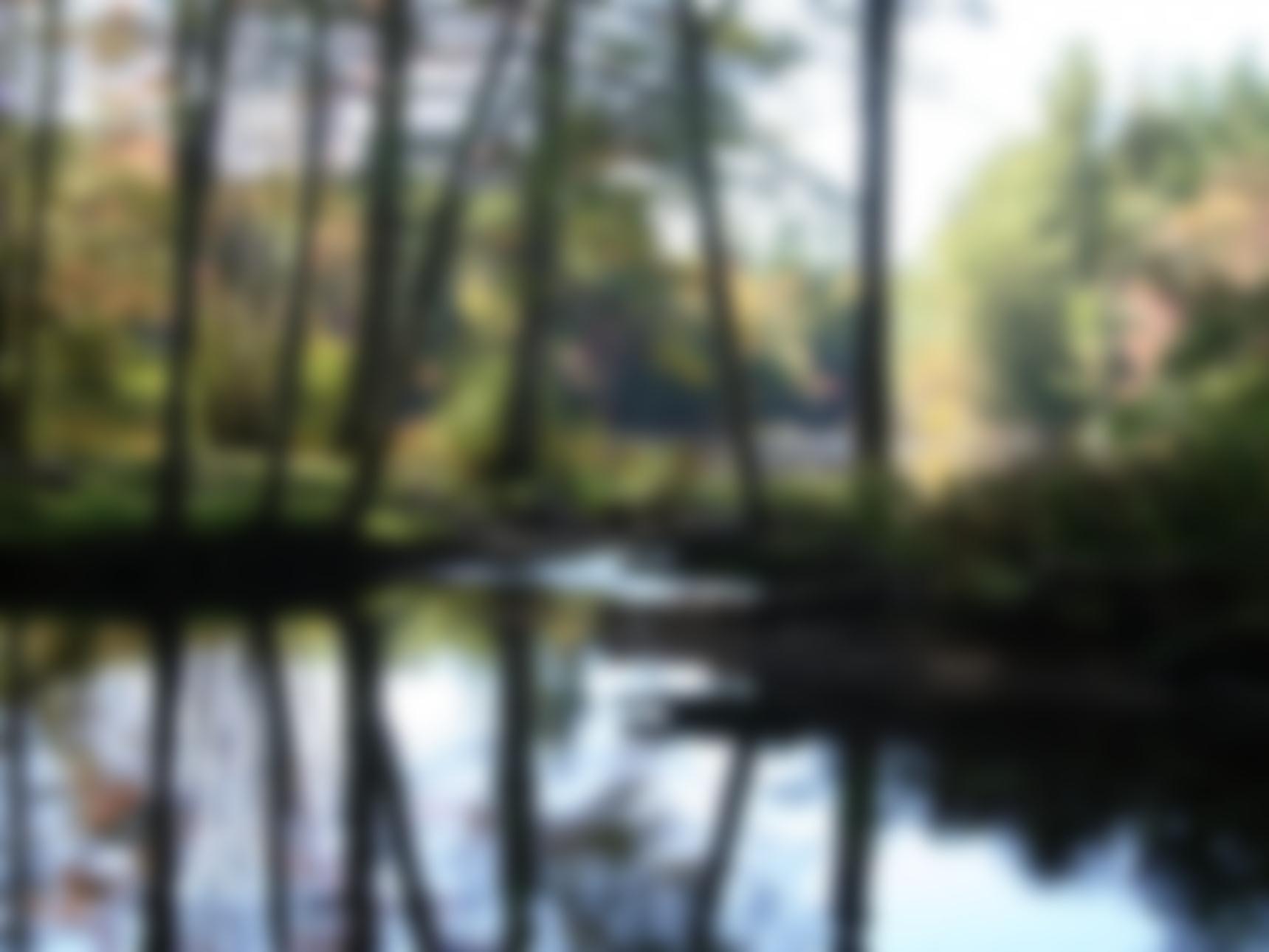 MATEMATIKA
Nakon što odgledaš video, u bilježnicu uredno zapiši i do kraja riješi:
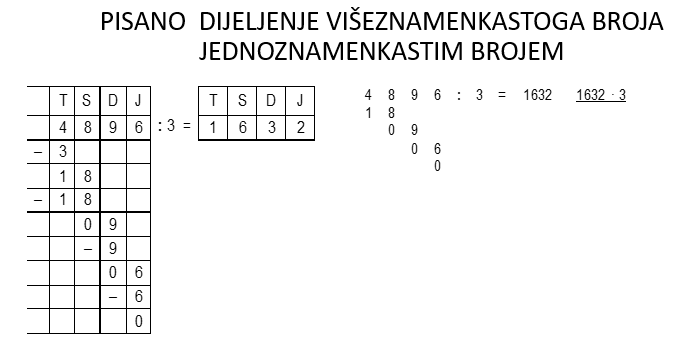 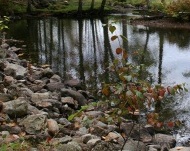 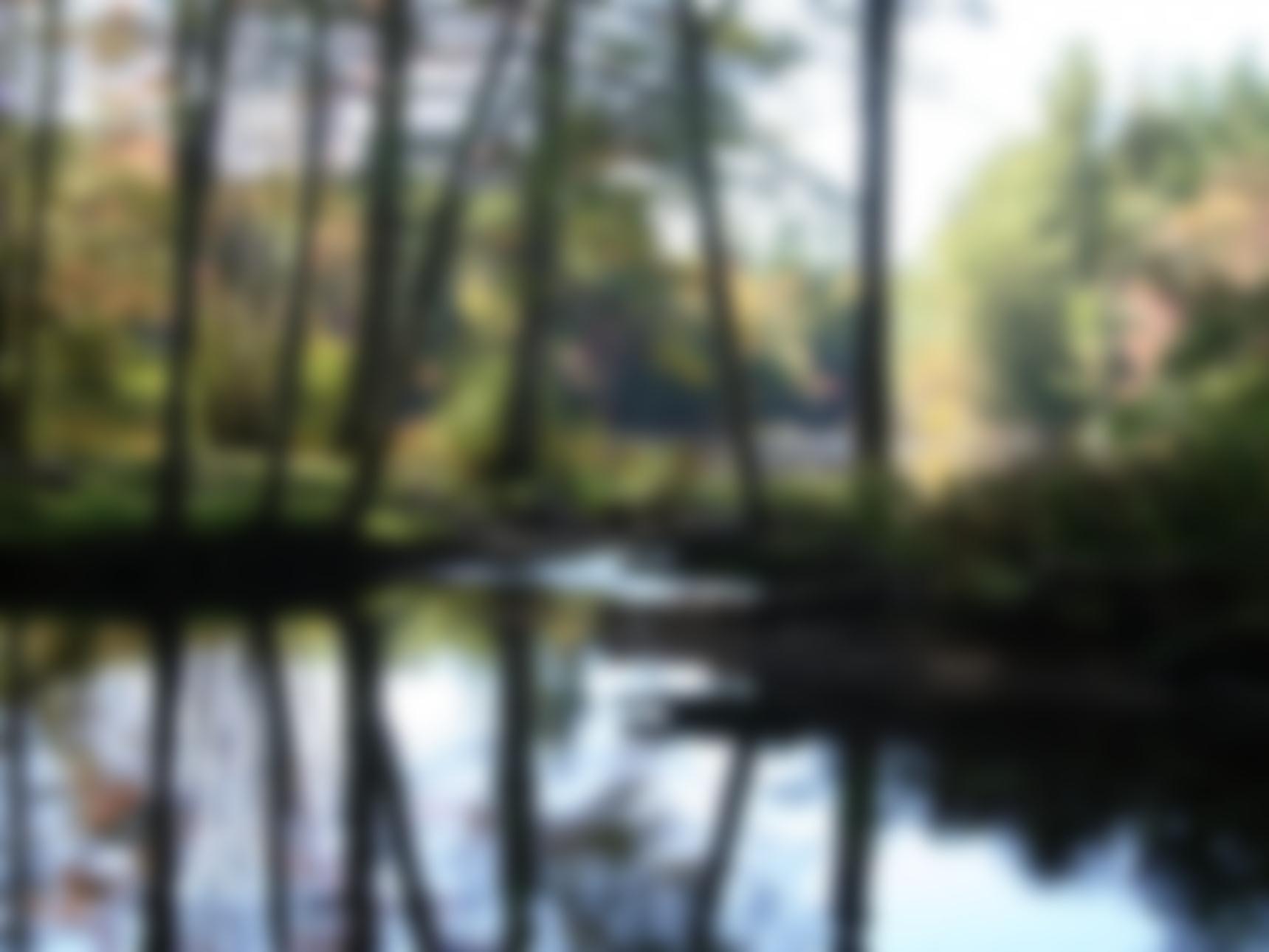 MATEMATIKA
Otvori video 
PISANO DIJELJENJE JEDNOZNAMENKASTIM BROJEM
i pogledaj ga do kraja. 

Pažljivo prati upute i postupak rada (duži i 
kraći postupak). 
Riješi zadatke iz videa (učiteljica će ti napomenuti koje zadatke da sama/sam 
riješiš  i zaustaviš video).
Rješenja provjeri množenjem.
____________________________________________

Luka, rješavaj zadatke na način na koji ti je najlakši, ne moraš na kraći način kao iz videa.
Riješi  4 zadana zadatka.
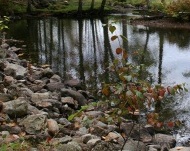 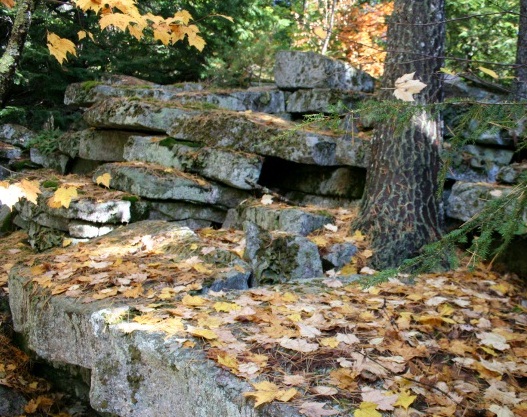 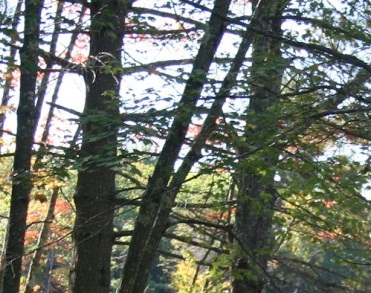 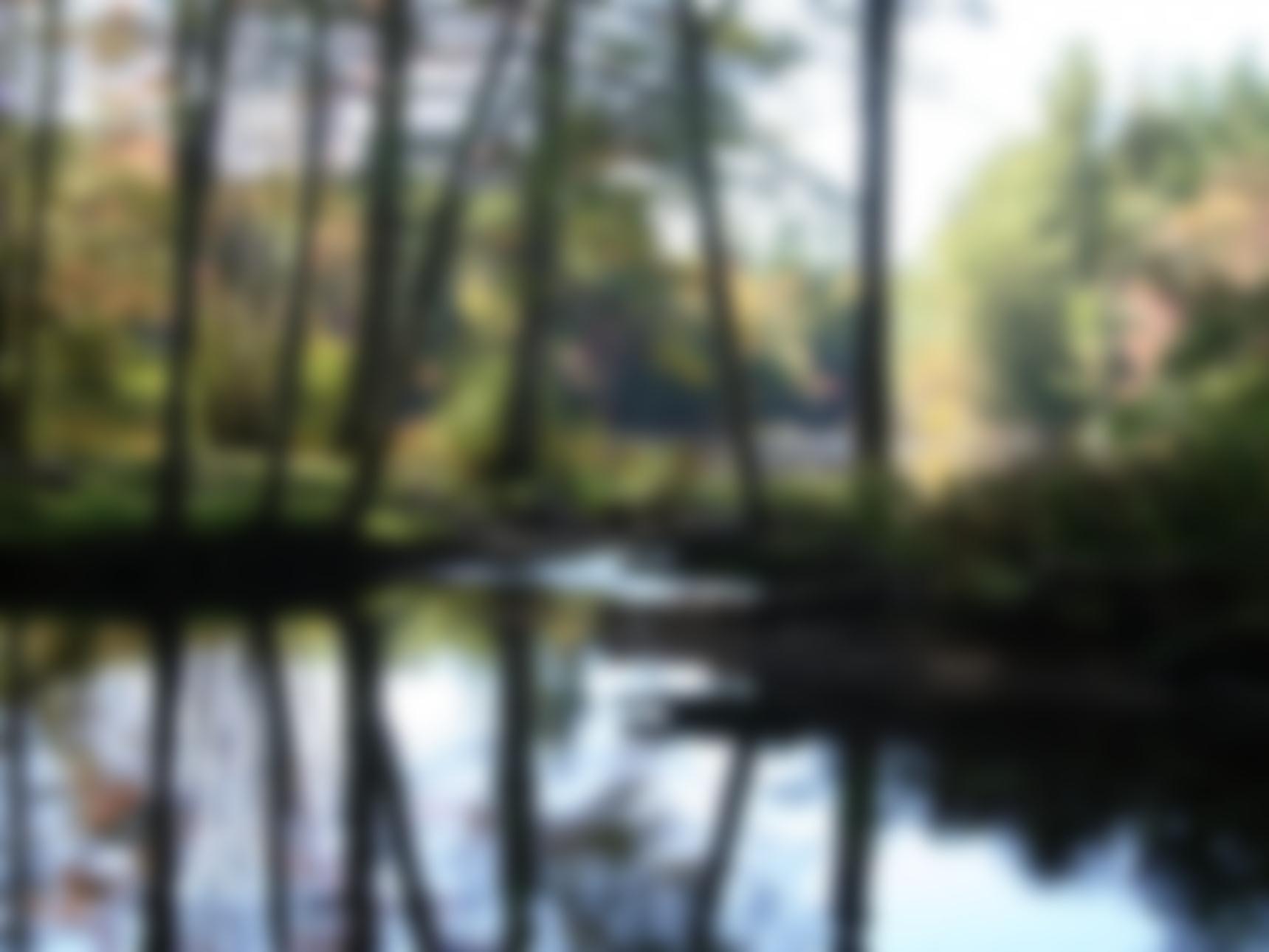 MATEMATIKA
Zadatak:

Nakon što riješiš zadatke iz videa koje je učiteljica u videu napomenula, riješi u bilježnicu još 10 zadataka koji su zadani na kraju videa i provjeri ih 
       množenjem.

2. Riješi 72. str. udžbenika.
____________________________
Prilagodba: 

Luka, riješi 5 zadataka s kraja videa.
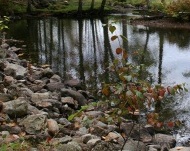 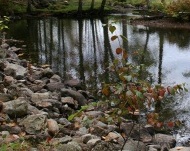 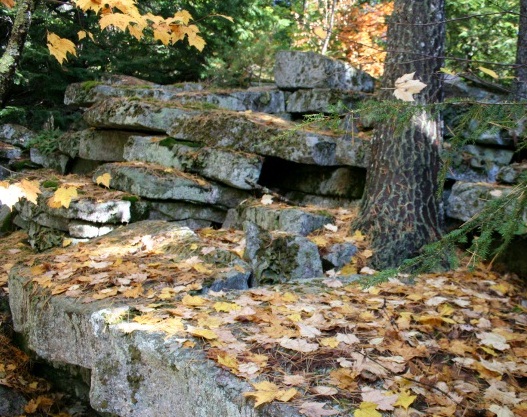 PRIRODA I DRUŠTVO (dodatna nastava)
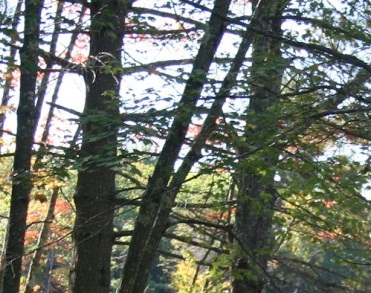 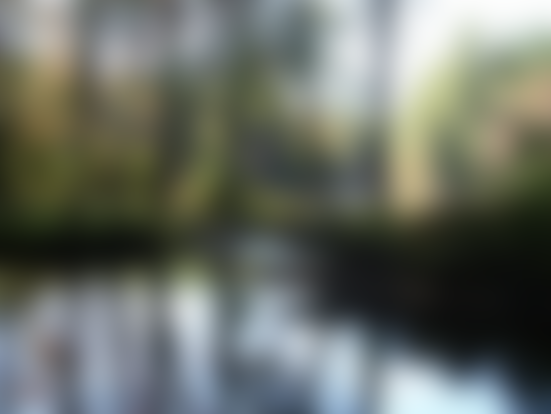 Pogledaj nekoliko videa o pticama koje žive u Republici Hrvatskoj.

PTICE HRVATSKE
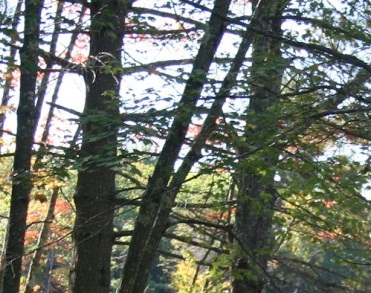 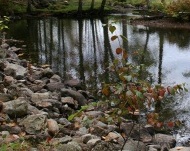 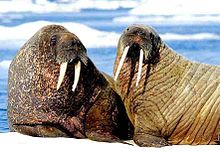 Ovo je sve za danas.

Pažljivo i savjesno radi, provjeri svoje uratke i na vrijeme mi ih pošalji. 

A kad sve dovršiš, uživaj u ostatku dana!
Pusa od učiteljice Dubravke!
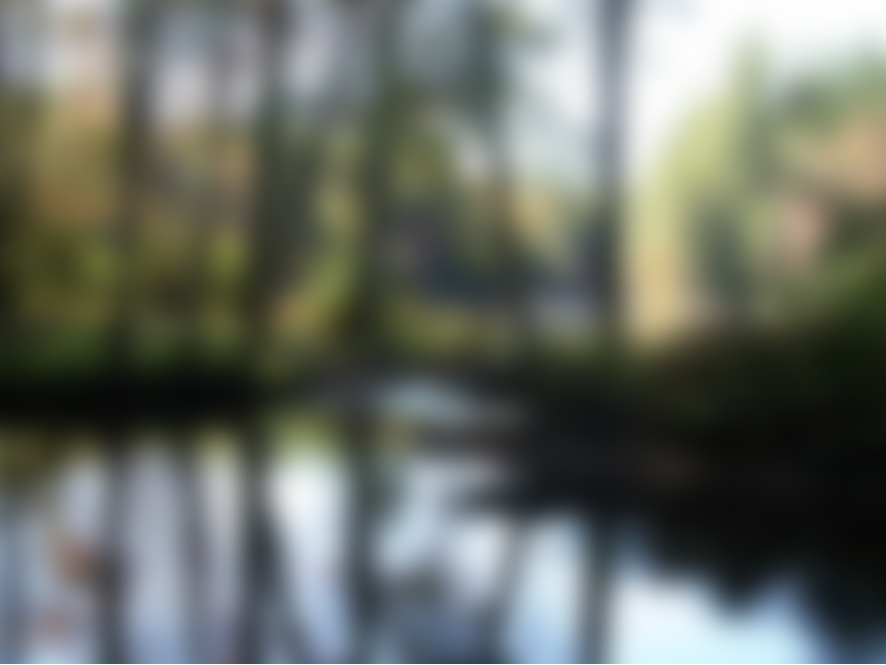 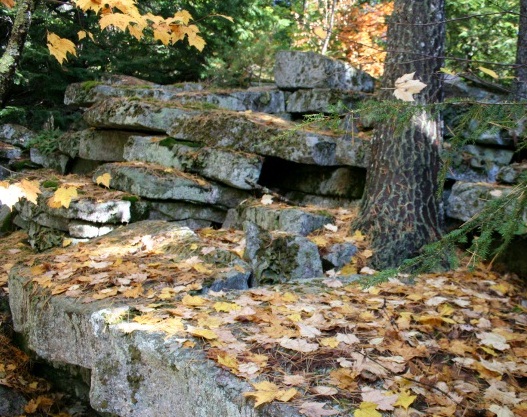